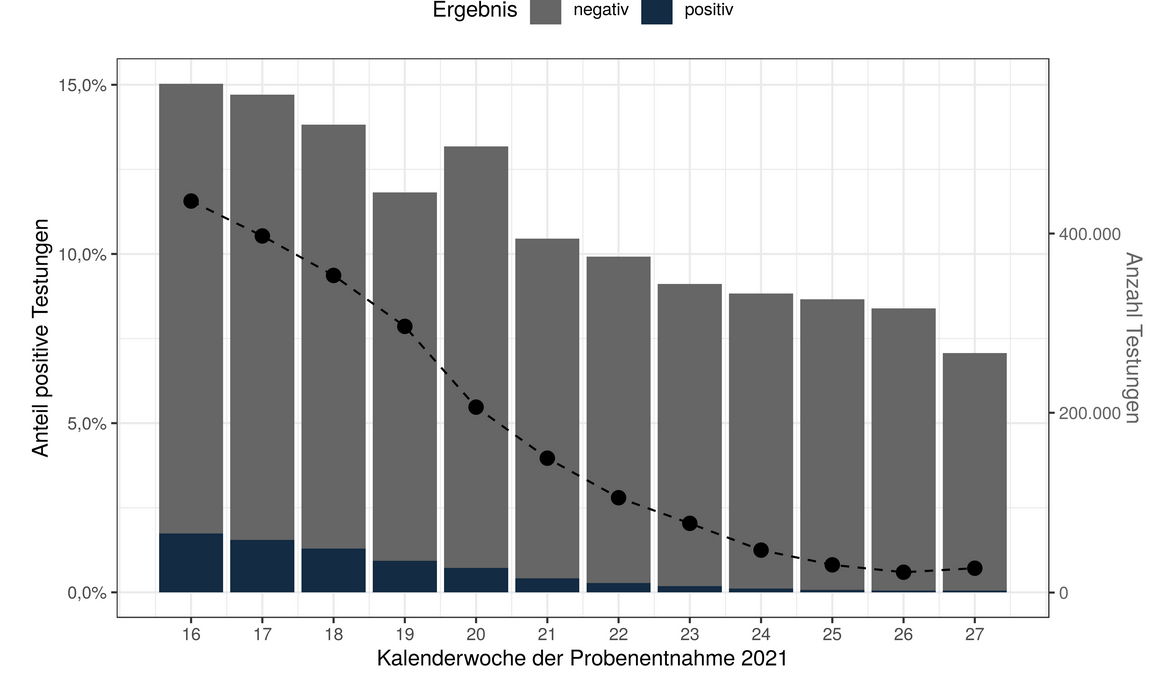 Anzahl der Testungen und Positivenanteile pro Woche – Datenstand 13.7.21
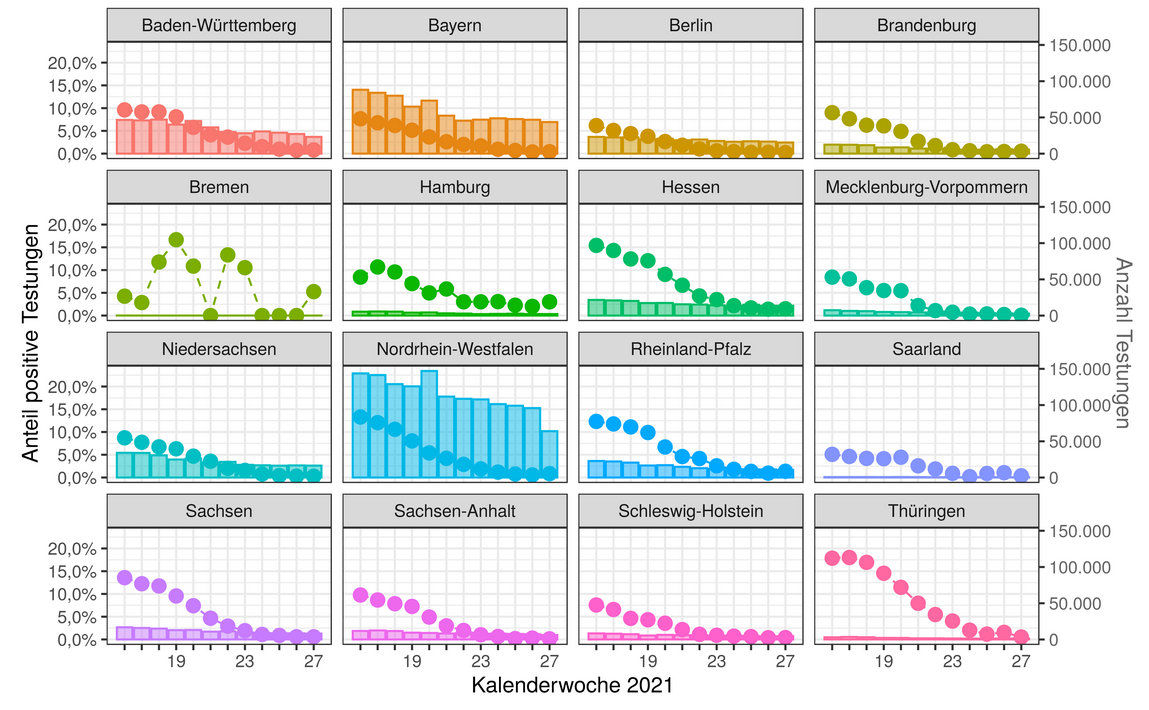 1
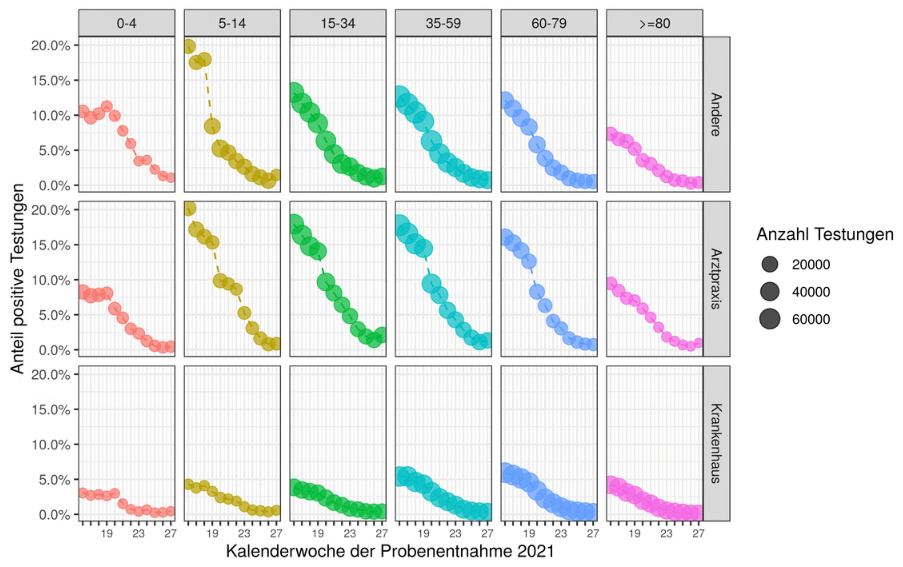 Anzahl der Testungen und Positivenanteile pro Woche – Datenstand 13.7.21
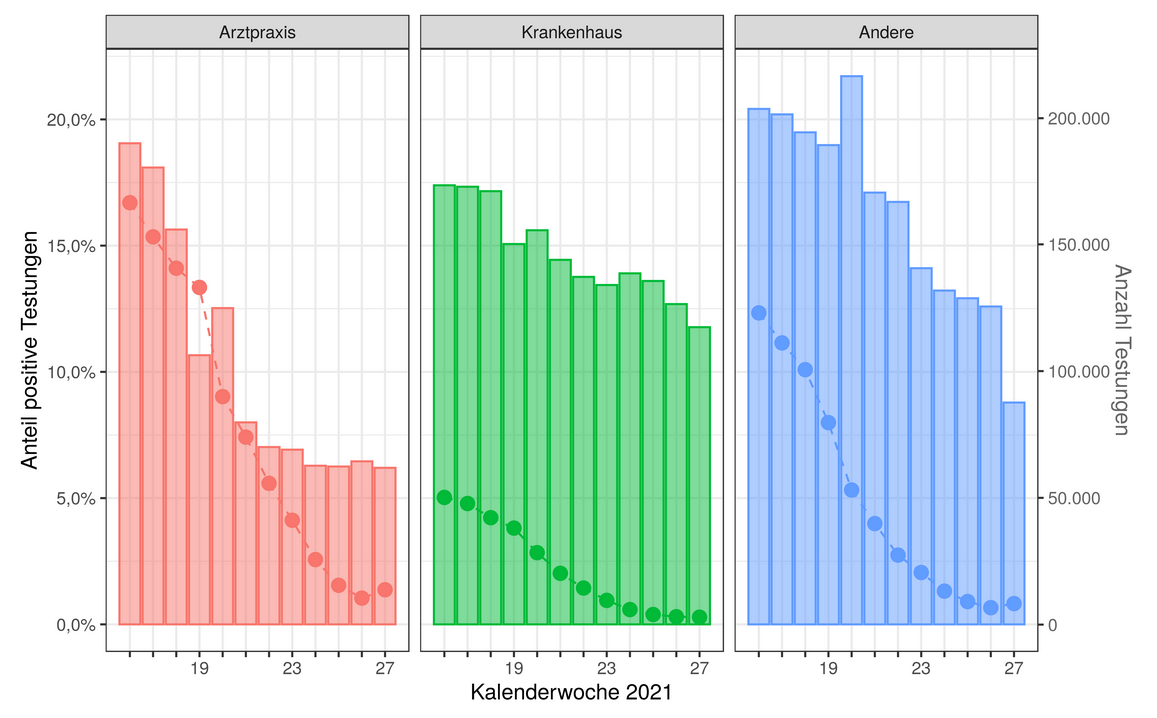 2
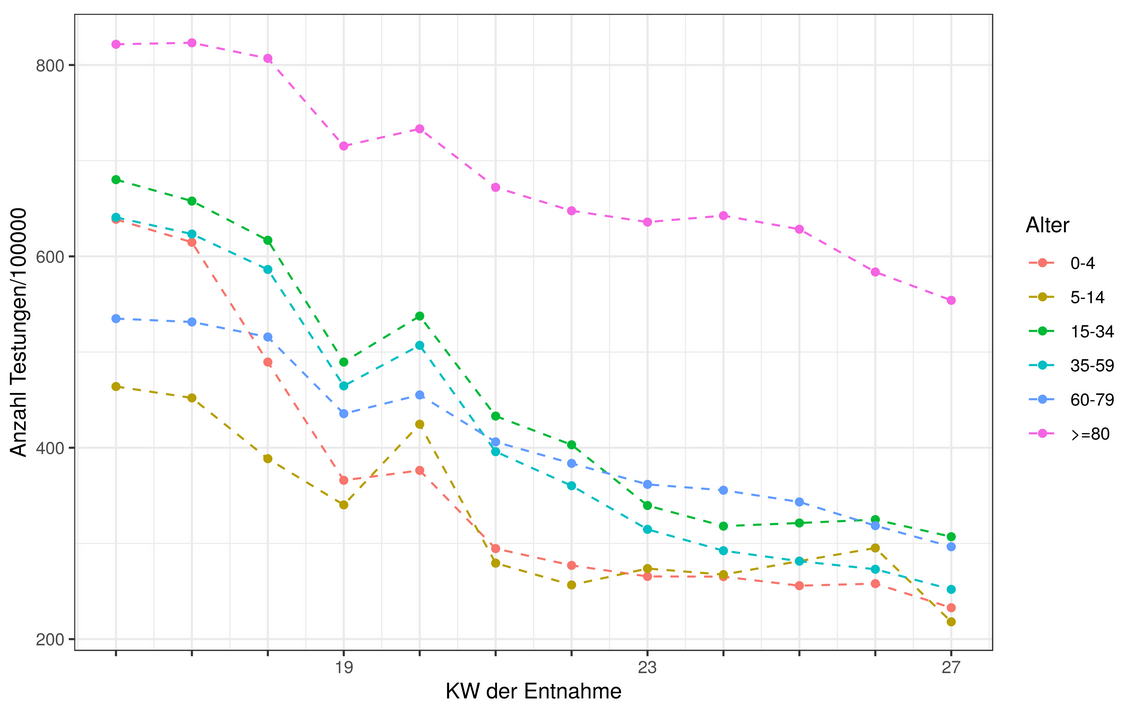 Datenstand 13.7.2021 Anzahl der Testungen pro 100.000 Einwohner nach Altersgruppe und Monat
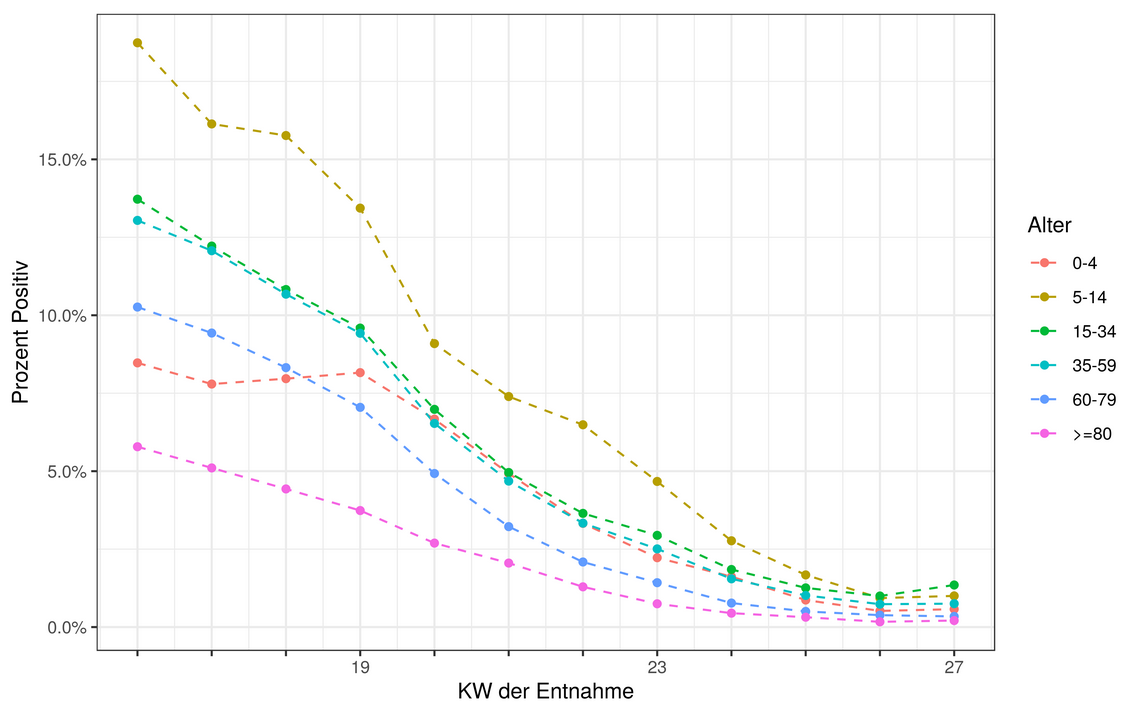 Positivenanteile nach Alters-gruppe und Monat
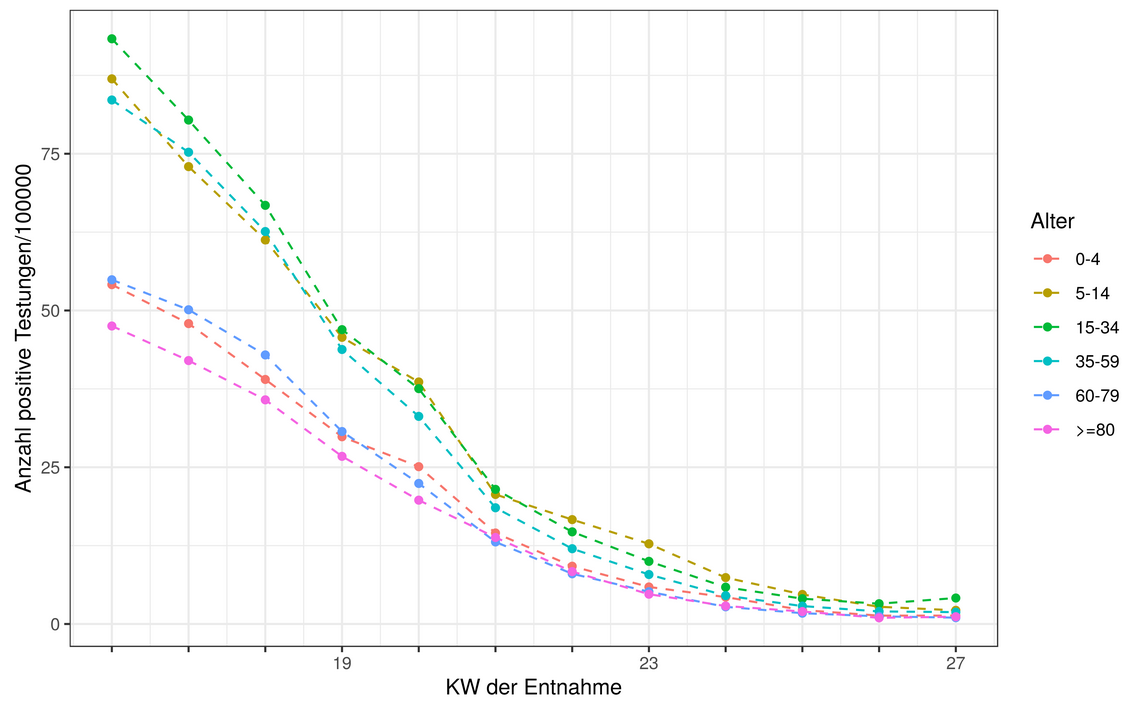 Anzahl POSITIVE Testungen pro 100.000 Einwohner nach Altersgruppe und Monat
3
B.1.617
In den folgenden Darstellungen nutzen wir die Daten der Unterstichprobe der Labore, die mindestens einen positiven B.1.617 Nachweis in irgendeiner KW in 2021 übermittelt haben. (80 Variante Delta)
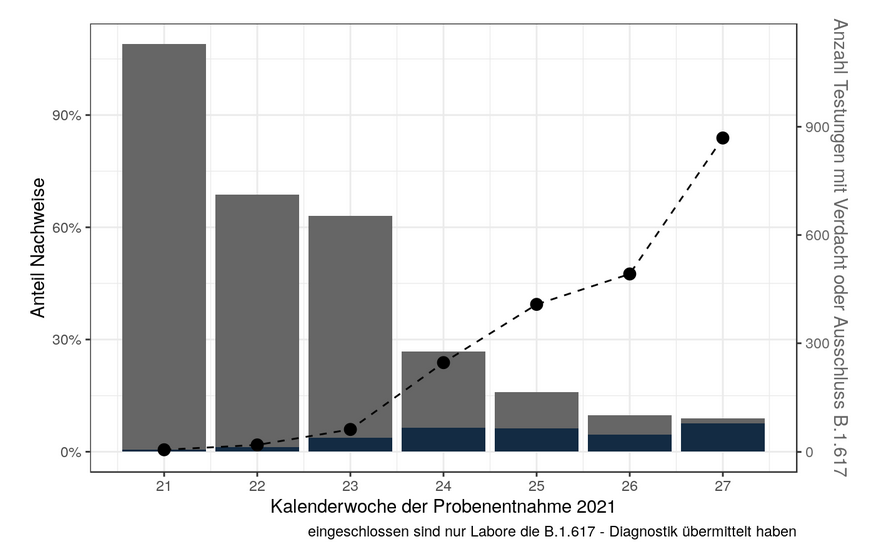 4
Ausbrüche
5
Altenheime
Überarbeitung Flyer
Breite Kommunikation BZGA und P1 von Papier und Flyer
IfSG §23a (Personenbezogene Daten über den Impf- und Serostatus von Beschäftigten) auch Altenheime
Erfassung vom Impfstatus von Bewohner:innen (evtl auch Personal) monatlicher Fragebogen
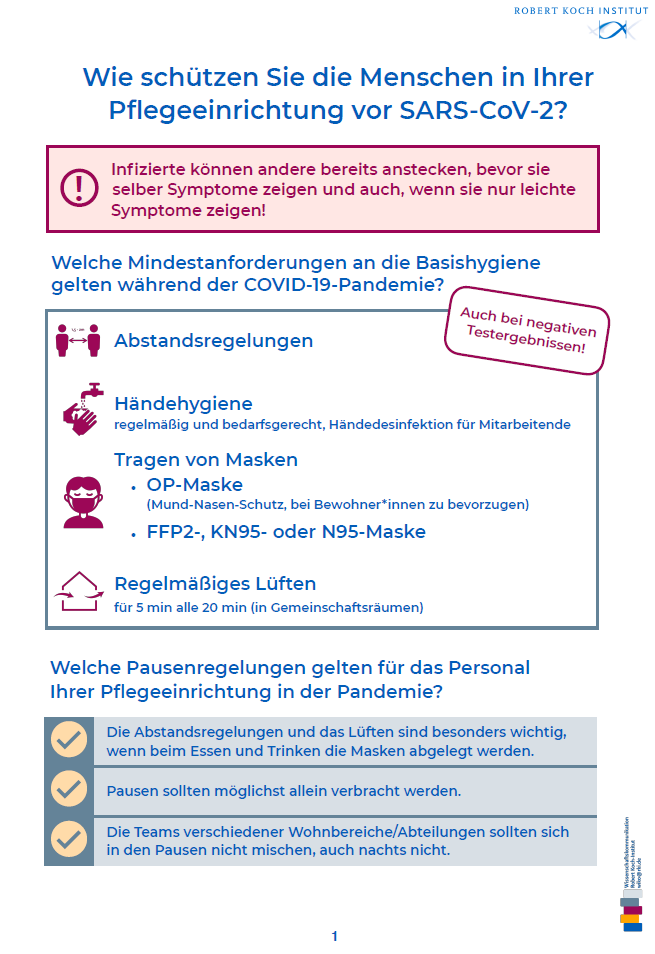 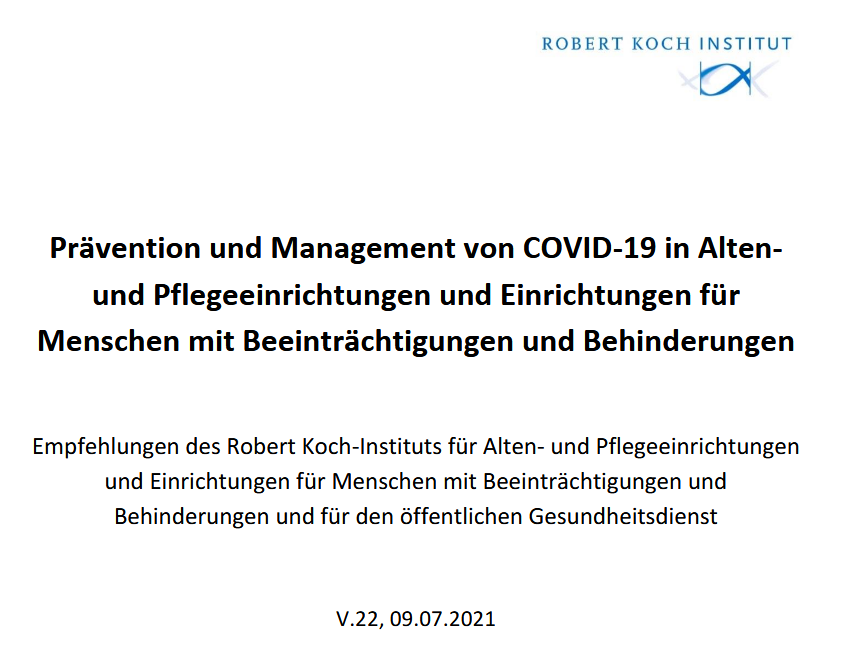 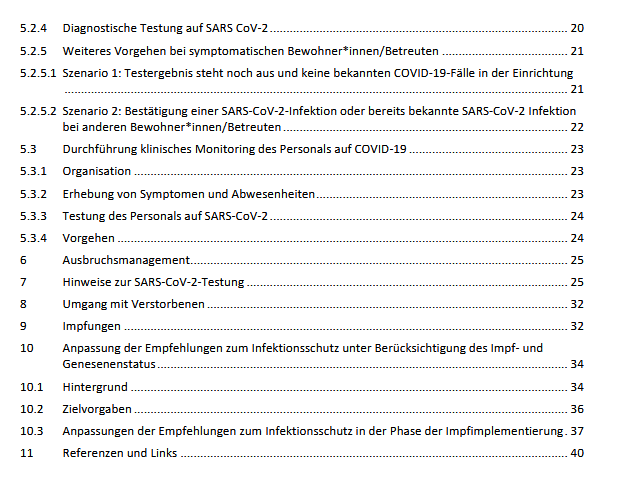 6